«История графической документации»
МОУ «СОШ» №8
Урок 1
Графика — это способ отражения окружающей нас действительности на плоскости. Графика вмещает в себя множество способов изображения, например рисунок, чертеж и т. д.
Сейчас подробнее рассмотрим их
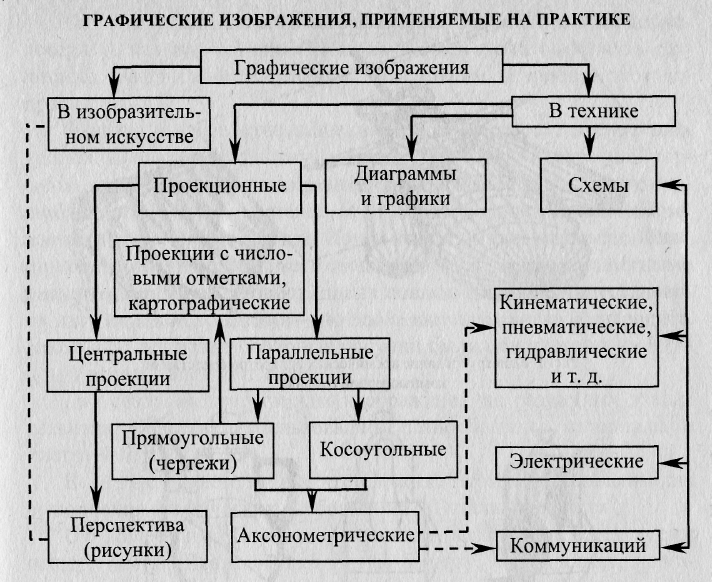 Рисунок - это графическое изображение, выполненное от руки на глаз, которое дает представление только о внешнем виде предмета и не дает представления о внутреннем устройстве и размерах.


Чертеж - это графическое изображение, выполненное при помощи специальных чертежных инструментов и принадлежностей по особым правилам построения изображений, которое дает полное представление о внешнем и внутреннем устройстве предмета и его размерах.
Знаете ли вы, что служило первым материалом для выполнения графических изображений?
Бумагу впервые стали делать в Китае во II веке.
Слово бумага - древнерусское, происходит от греческого слова bambakion - бамбук. 

В Европе бумага появилась в ХI-ХII вв. Она пришла на смену папирусу и пергаменту (которые были слишком дорогие).
Сначала для ее изготовления пользовались измельченными пеньковым и льняным тряпьем. С появлением в XV в. книгопечатания нашли способ делать бумагу из древесины. Так ее делают и сейчас, и лишь для изготовления высших сортов бумаги, на которой печатают деньги и важные документы, используют измельченные отрезки текстиля.
Первые сведения о чертежах, напоминающих современные, относятся к XVв. Так, Леонардо да Винчи в технических рисунках и эскизах раскрывал свои идеи в области техники и строительства.
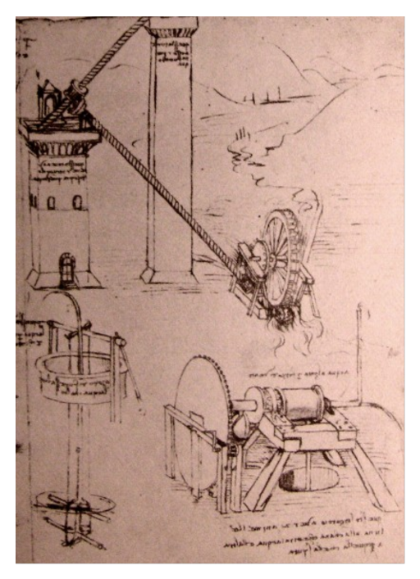 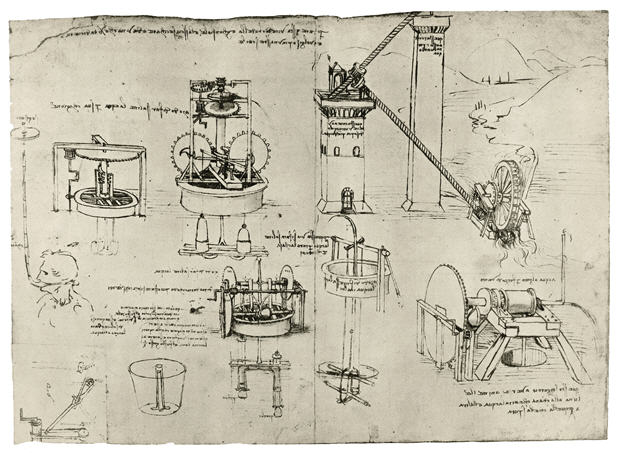 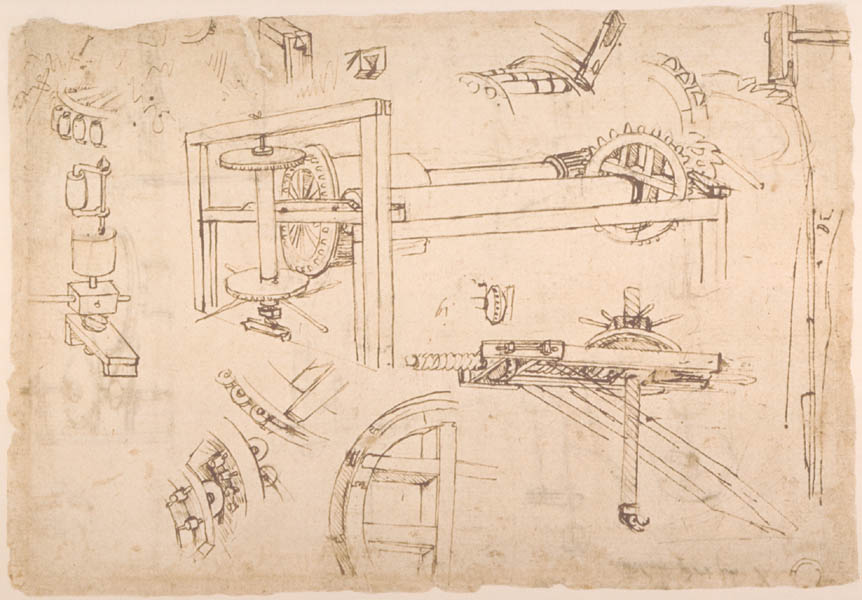 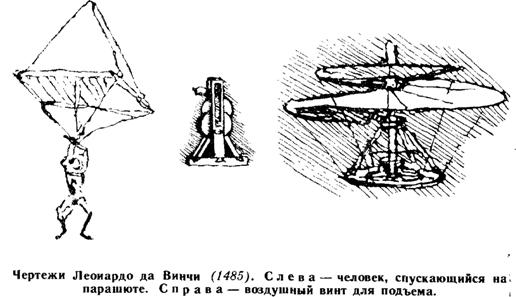 Применение чертежей в России началось несколько позднее, в XVI в.
Большим стимулом к развитию графической культуры в России явилась деятельность Петра I.
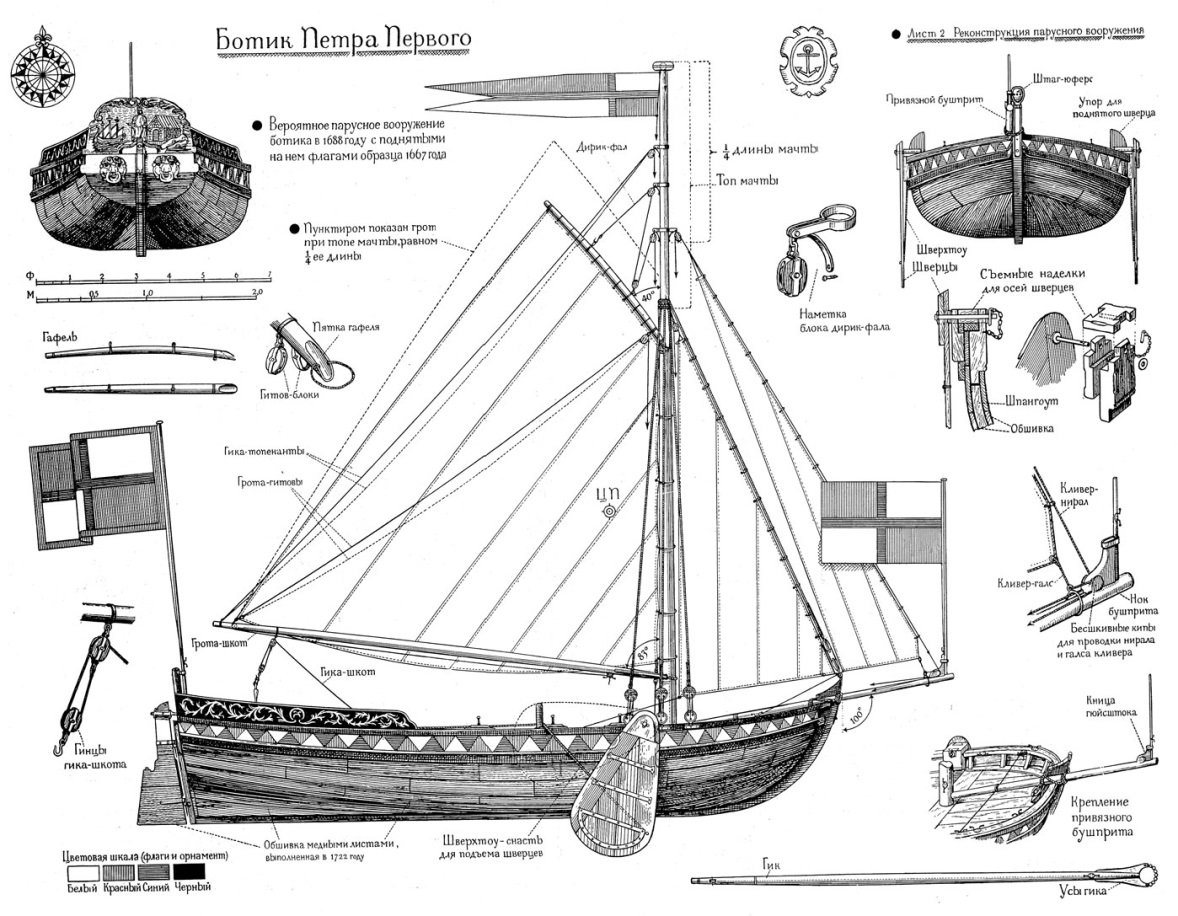 Наблюдаемые нами предметы можно изображать различными способами.Наибольшее распространение в практике получили следующие изображения-
чертежи
Сборочные чертежи
Эскизы
Схемы
Развертки
Наглядные изображения
Технические рисунки
Чертеж детали
Чертеж - графическое изображение предмета, выполненное по правилам прямоугольного проецирования с помощью чертежных инструментов.
Он содержит изображения, размерные числа и текст. Здесь же содержатся данные об обработке детали при ее изготовлении, некоторые другие условные знаки и надписи.
Такой чертеж дает полное представление о детали.
Сборочный чертеж
Для сборки предмета из готовых деталей применяют сборочные чертежи. На сборочном чертеже детали изображают в соединении. Каждую деталь, входящую в предмет, на таком чертеже нумеруют.
В отдельной таблице (спецификации) указывают наименования всех деталей.
Эскизы
Чертежи, выполненные от руки (без чертежных инструментов) с соблюдением пропорций на глаз называют- эскизами.
Как и чертежи, эскизы выполняются по методу прямоугольного проецирования.
Схемы
Схемой называют графическое изображение, на котором при помощи упрощенных символов и обозначений показаны составные части изделия и связи между ними.
Схемы выполняют без соблюдения масштаба и без строгого отображения фактического расположения частей изделия.
Символы (условные обозначения) устанавливаются соответствующими стандартами.
радиосхемы
гидравлические
электрические
пневматические
схемы
кинематические
комбинированные
топографические
оптические
Развертки
Развернутая в плоскость поверхность какого – либо тела называется – разверткой.
Площадь развертки всегда равна площади поверхности.
На чертеже линии сгиба показывают штрихпунктирной с двумя точками линией.
Наглядные изображения
Изображения, позволяющие легко представить изображаемый предмет называют – наглядными.
При таком способе изображения предмет рассматривается с трех сторон одновременно: спереди, слева и сверху.
К наглядным изображениям относятся аксонометрические проекции.
Технический рисунок
Наглядное изображение, выполненное от руки и на глаз без точного соблюдения размеров предмета, называют 
    техническим рисунком.
Для большего отображения объемности предмета на технических рисунках наносят штриховку. При этом предполагается, что свет падает на предмет 
    слева сверху.
    Освещенные поверхности оставляют светлыми. А затененные заштриховывают тем чаще, чем темнее поверхность предмета.
При изучении графической документации стали применяться стандарты. 
Слово стандарт в переводе с английского означает «норма», «образец», «мерило».
Итак, мы рассмотрели основные виды графических изображений изучаемых на уроках черчения.Из приведенных ниже данных видно, что основную часть учебного времени занимает изучение машиностроительных чертежей, как основы всего курса черчения.
Научившись правильно выполнять и читать чертежи, можно легко построить и другие графические изображения!
Паровоз Черепановых
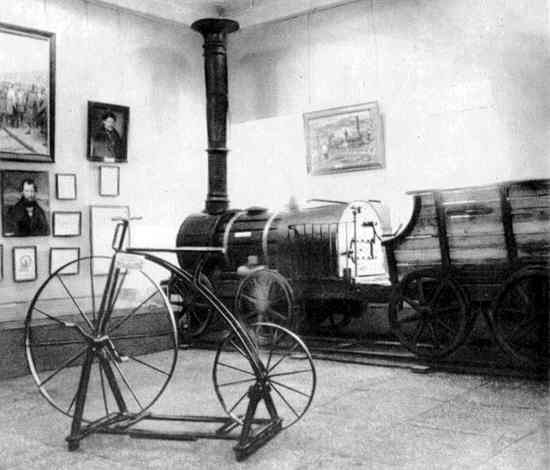 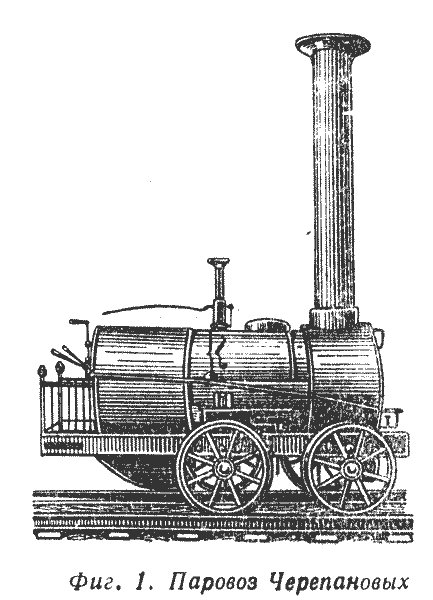 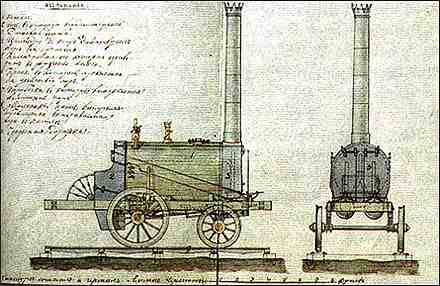 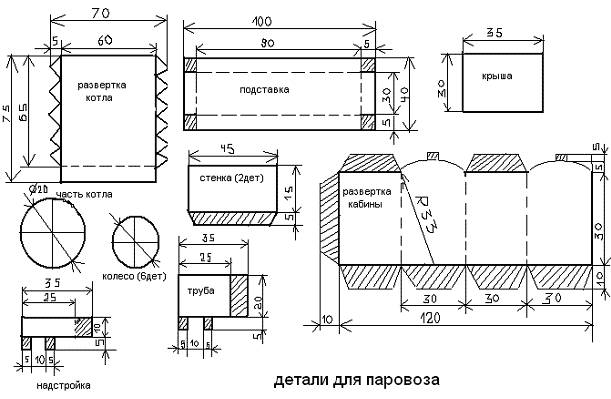 Токарно-копировальный станок А.К. Нартова
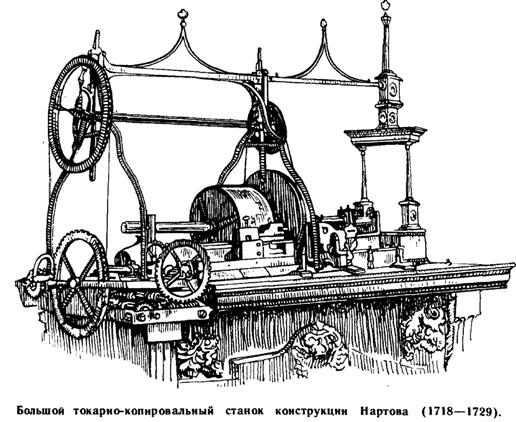 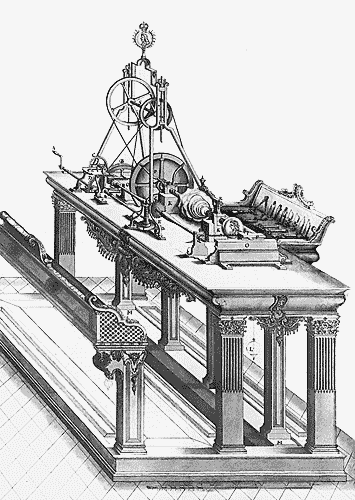 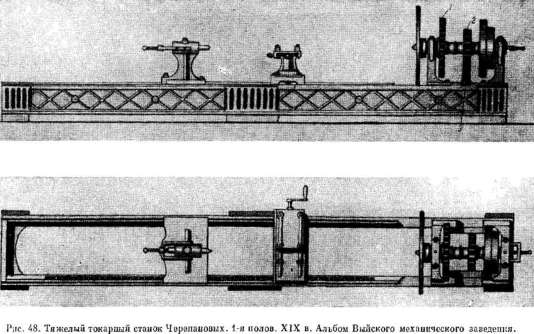 Схема передачи движения обеим кареткам.
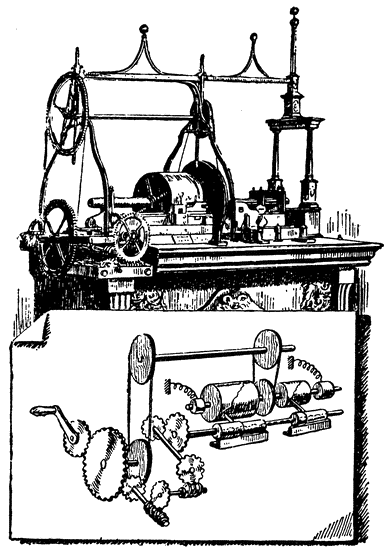 Процесс ручного выполнения конструкторской документации очень трудоемок, поэтому в современных проектно-конструкторских отделах применяют современные технические средства на основе ЭВМ и персональных компьютеров.
Планшетный графопостроитель – устройство вывода информации
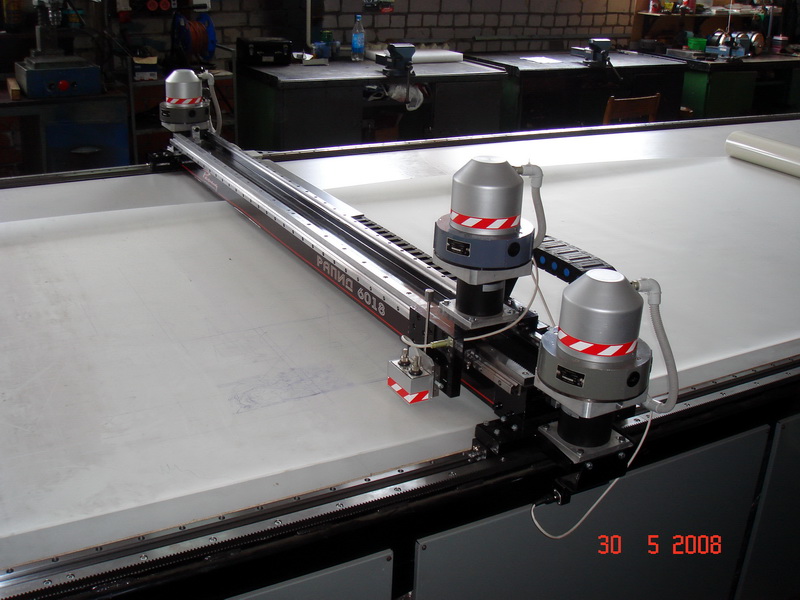 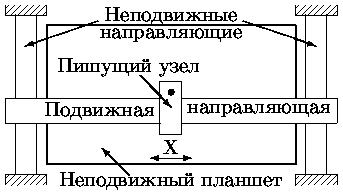 Вывод:
Таким образом, графическая документация прошла долгий путь, прежде чем стала похожа на современные графические документы и стала выполняться автоматизированным путем.
Домашнее задание
§ 1. прочитать. Ответить на вопросы в конце параграфа.

2. В рабочей тетради выполнить практическое упражнение под   !
Литература
А.Д. Ботвинников и др. Черчение. 8-9 класс. М., Астрель-АСТ, 2008.
В.В. Степакова. Черчение. М., Просвещение, 2008. 
В.В. Виноградов и др. Словарь-справочник по черчению. М., Просвещение, 1999. 
М.М. Селиверстов и др. Черчение. 7 – 8 класс. М., Просвещение, 2001.
Электросхема
Электрическая схема – графическое изображение элементов электрической цепи при помощи условных знаков
На электросхемах показывают связь отдельных приборов и элементов в изделии
Гидравлические и пневматические схемы
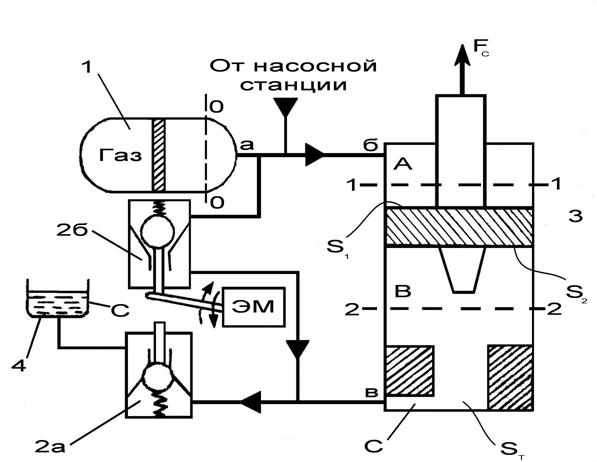 это технический документ, содержащий в виде условных графических изображений или обозначений информацию о строении изделия, его составных частях и взаимосвязи между ними, действие которого основывается на использовании энергии сжатой жидкости (газа). Гидравлическая схема является одним из видов схем изделий и обозначаются в шифре основной надписи литерой «Г» (пневматическая — литерой «П»)
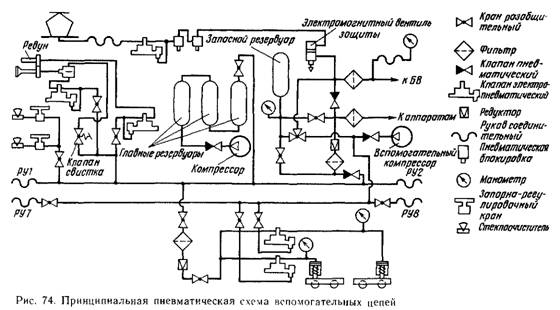 Оптические схемы
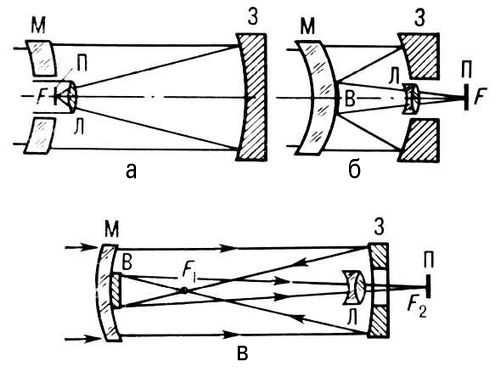 оптическая схема телескопа
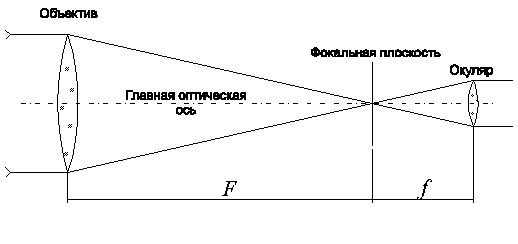 Топографический план
Изображение в уменьшенном виде сравнительно небольших участков земной поверхности без учета шарообразности земли называется топографическим планом
Для выполнения топографических планов применяют масштабы уменьшения: 
1:200; 1:500; 1:1000; 1:2000
Радиосхемы
На радиосхемах детали радиотехнического устройства и порядок их соединения изображаются при помощи условных знаков.
«Читая» схему, нетрудно разобраться в цепях и принципе работы устройства.
Кинематическая схема
Упрощенное изображение при помощи условных обозначений элементов кинематической связи между отдельными звеньями механизма или машины называется кинематической схемой.
Кинематическая схема, как правило, вычерчивается в виде плоской развертки и без масштаба.
Прямоугольное проецирование
В том случае, когда проецирующие лучи перпендикулярны плоскости проекций, т.е. Составляют с ней угол 900, проецирование называют прямоугольным
Полученная при этом проекция называется прямоугольной
Н – плоскость проекций

abcd – проекции точек  ABCD
Aa, Bb, Cc, Dd – проецирующие лучи
В
А
D
С
a
b
d
c
H